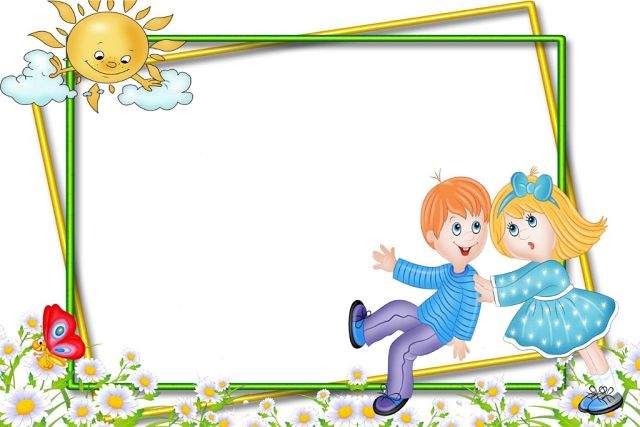 Муниципальное бюджетное дошкольное образовательное учреждение детский сад комбинированного вида «Солнышко»
Развивающая предметно-пространственная средагруппы «Веселая семейка»
Подготовила: воспитатель Догадина Анастасия Александровна
Развивающая предметно-простраственная среда в группе «Непоседы»
Группа оборудована с учетом возрастных особенностей ребенка. 
Все элементы среды связаны между собой по содержанию и художественному решению. Мебель соответствует росту и возрасту детей, игрушки - обеспечивают максимальный для данного возраста развивающий эффект. 
Предметно - развивающая среда соответствует содержанию образовательного процесса, отвечает интересам и потребностям детей, способствует всестороннему развитию, обеспечивает их психическое и эмоциональное благополучие.
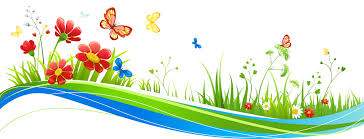 Требования ФГОС к  развивающей предметно – пространственной среде:
1. Доступность для воспитанников всех помещений организации, где осуществляется образовательный процесс. 
2. Свободный доступ воспитанников к играм, игрушкам, материалам, пособиям, обеспечивающих все основные виды деятельности.
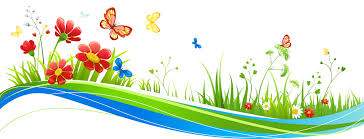 Развивающая предметно – пространственная среда                                            должна организовываться с учётом требований ФГОС, где чётко прослеживаются все пять образовательных областей:
1) социально-коммуникативная,2) познавательная,3) речевая,4) художественно-эстетическая,5) физическая.
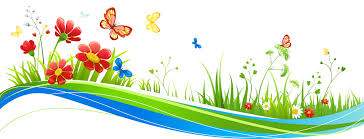 При формировании развивающей предметно - пространственной среды в нашей группе мы  поставили себе цель выполнить это с минимальными экономическими затратами, поскольку не можем рассчитывать на серьезные материальные вложения в оснащение предметной среды.  
Мы старались сделать развивающую предметно - пространственную среду разнообразной, яркой, информативно богатой. Соблюдали принцип зонирования. 
В группе созданы условия для разных видов детской деятельности (игровой, продуктивной и познавательно-исследовательской) видов деятельности.
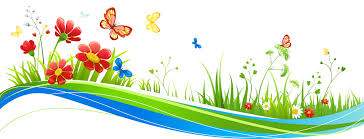 ОО «Художественно — эстетическое развитие»
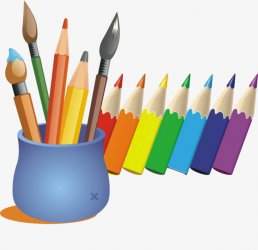 Центр Творчества
И в десять лет, и в семь, и в пять - Все дети любят рисовать.  И каждый смело нарисует Всё, что его интересует.
ОО «Художественно — эстетическое развитие»                                                        Центр музыки
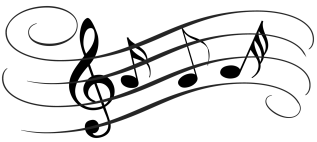 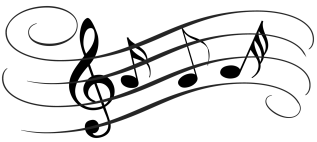 Музыкальный центр
 Под пианино мы поём,
И пляшем и играем!  
В просторном зале игровом 
Мы вовсе не скучаем! 
И в группе куклы не скучают! Там музыкальный уголок!
 В нём дети громко так играют,-  Трясется даже потолок!
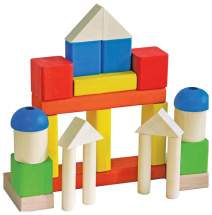 ОО «Познавательное развитие»                                    Центр строительно – конструктивных игр
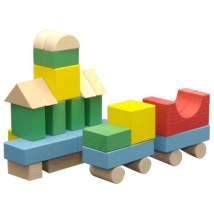 Раз, два, три — сложи детали, 
Чтоб они машиной стали. 
Собери гараж.
 Потом Не забудь построить дом. 
Можно к самому порогу
 Проложить еще дорогу, 
Выбрать место для моста — 
То-то будет красота! 
Из конструктора такого 
Что ни сделай — все толково!
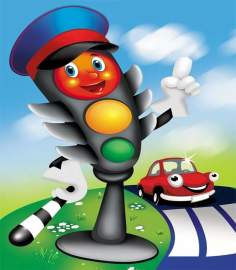 ОО «Познавательное развитие»                            Центр безопасности
Способ безопасный самый: Перейти дорогу с мамой. 
Уж она не подведёт 
Нас за ручку доведет. 
Но гораздо будет лучше
 Если нас она научит, 
Как без бед и по уму
 Сделать это самому.
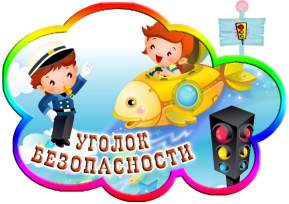 Центр сюжетно-ролевых игр
«Парикмахерская»
«Кухня , дом»
«Айболит»
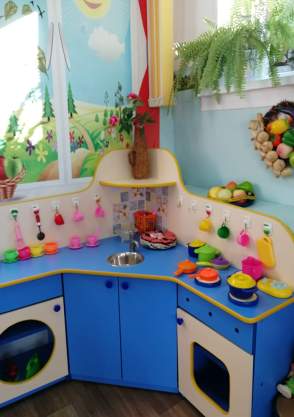 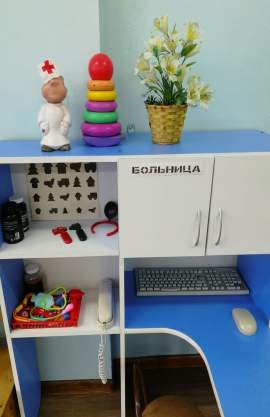 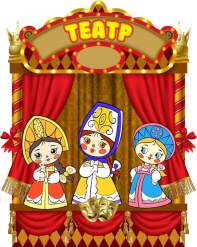 Центр театрализации
Очень мы театры любим, Круглый год мы с ними дружим: В нашей группе все актеры, Кукловоды и танцоры, Акробаты и жонглёры, Балерины, режиссёры!
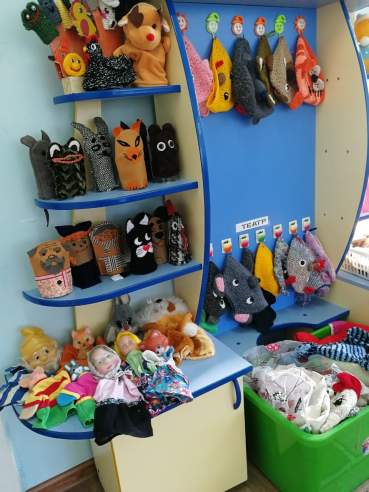 Центр дидактических игр «Игротека»
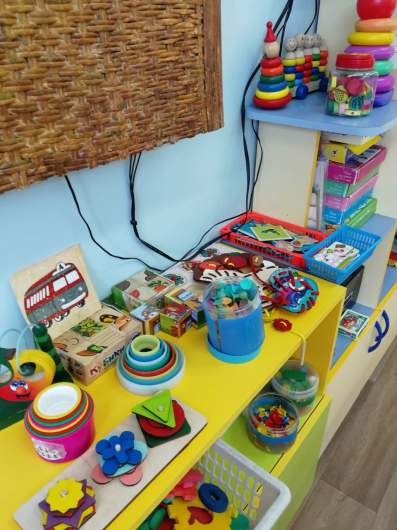 Здесь находятся игры которые развивают в детях  мышление, память , воображение, мелкую моторику
Центр  книг «Приходи,сказка! »
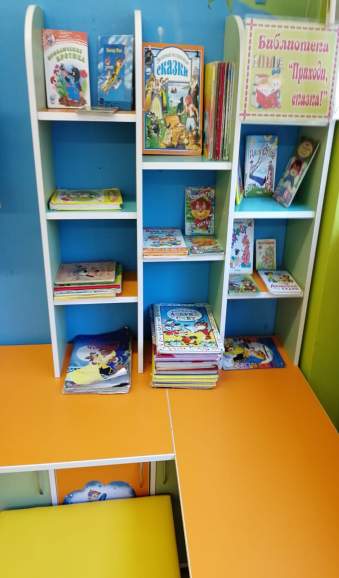 На полках книг у нас не счесть 
Русских народов книги есть 
Воспитатели детям их читают, а дети героями себя представляют
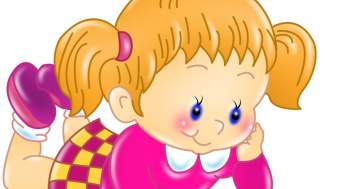 Экологический центр
Вот природный уголок
Детям он узнать помог :
Как цветочки посадить ? Как их бережно полить? 
Как  цветочек называется?
Каждый в этом теперь разбирается !!!
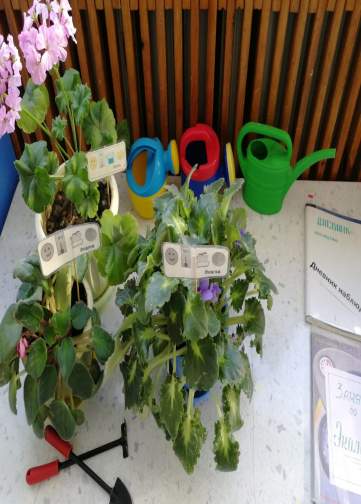 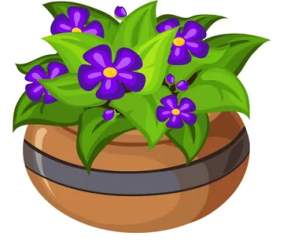 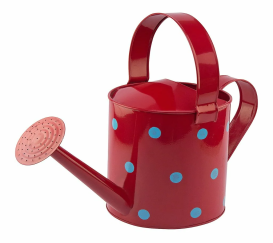 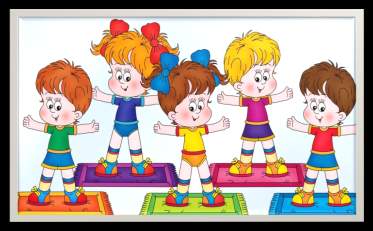 Центрдвигательной активности
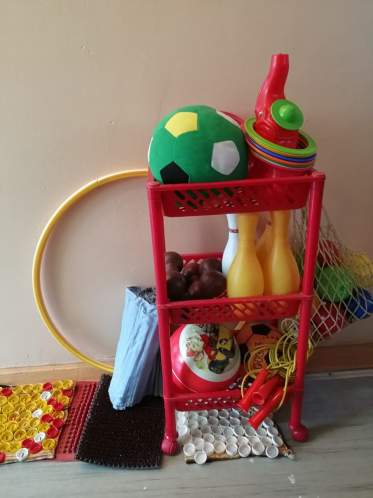 Наши дети физкультуру просто обожают силу, дух ,мускулатуру в играх  укрепляют !
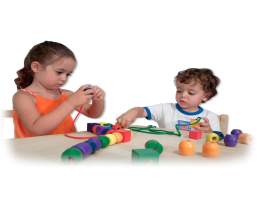 Центр мелкой моторики
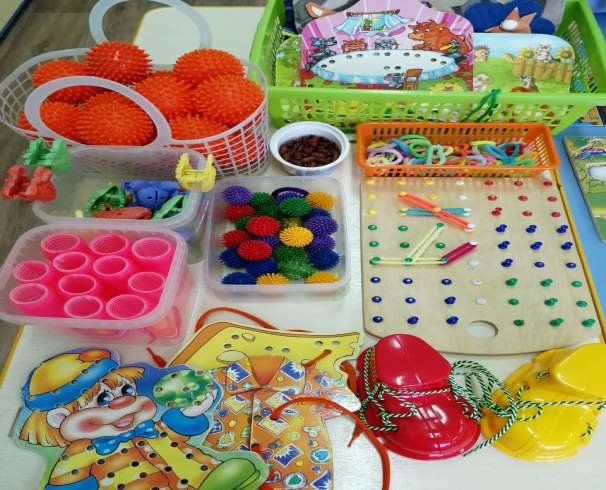 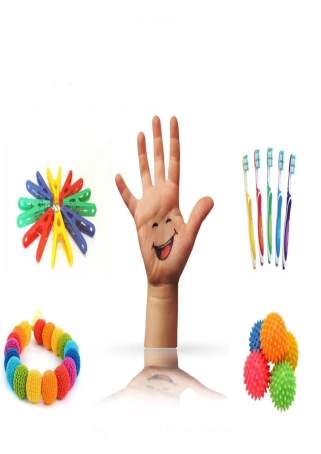 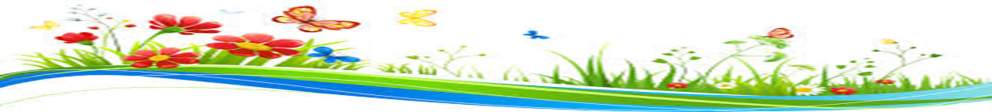 Дошкольный возраст - это то время, когда закладывается фундамент всей жизни человека. И если уделять внимание предметно-развивающей среде ребёнка, его сенсорной восприимчивости окружающего мира, это будет способствовать становлению гармоничной, самодостаточной  личности.
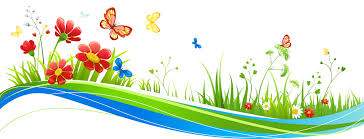